Section 3 Understanding relevant written documents
Addressing Challenging Behaviour in the Early Years
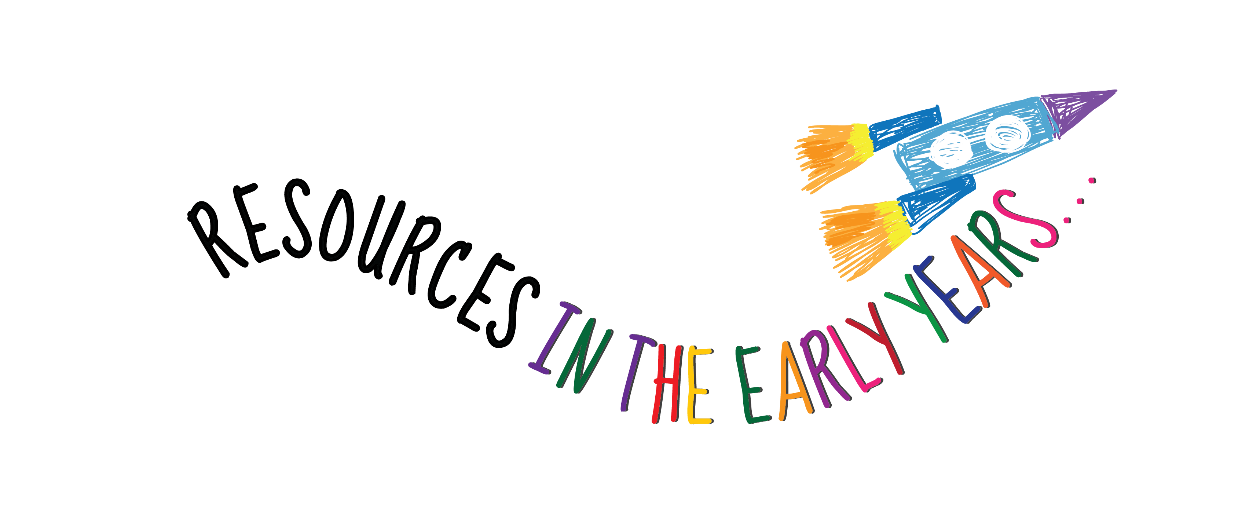 A resource created by theOntario Secondary School Teachers’ Federation© 2018
Section 3 Understanding relevant written documents
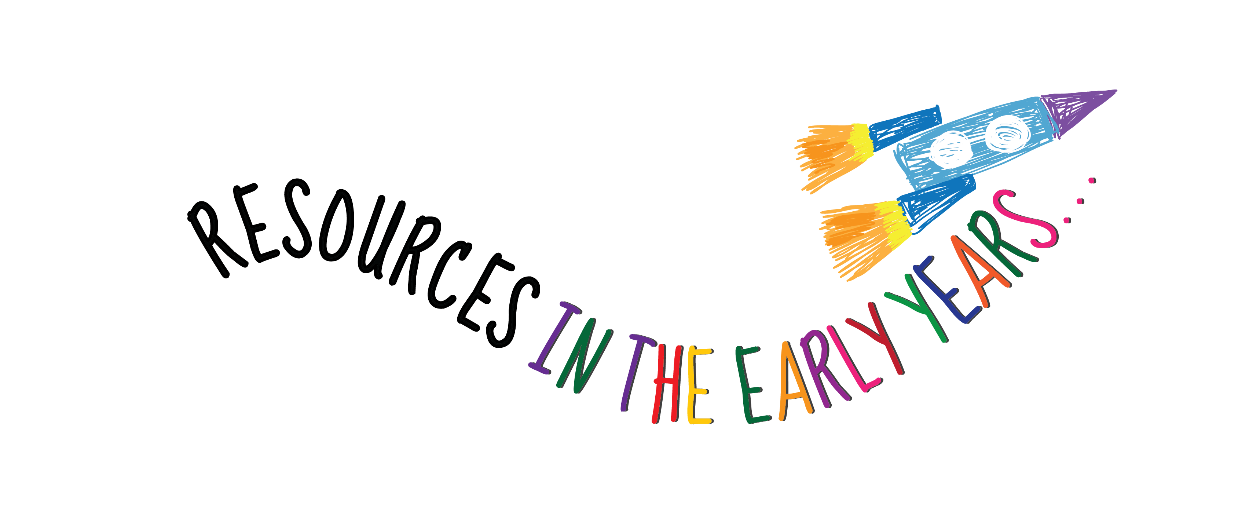 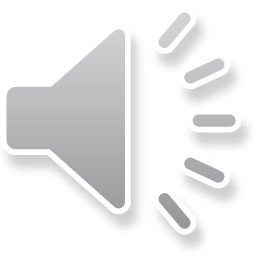 Relevant Legislation
OHSA—Section 25, 27, 28
CY & FSA—Reg. 70, Section 109
Education Act—Duty of Care
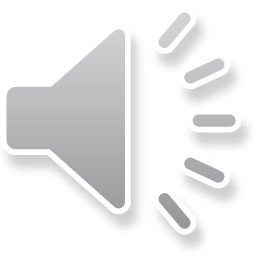 Relevant Documents
Board Policies
School Polices

Board Procedures
School Procedures
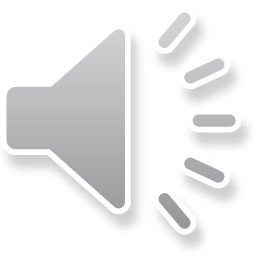 Relevant OSSTF/FEESO Policies
11.8	Early Learning and Care Programs
7.11	Special Education 

www.osstf.on.ca/en-CA/about-us/constitution-bylaws-policies.aspx
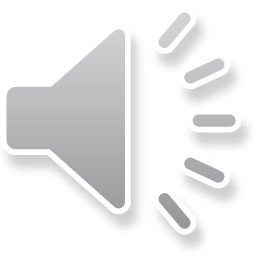 Relevant Language in Collective Agreements
Class size
Workload
Training
Equipment
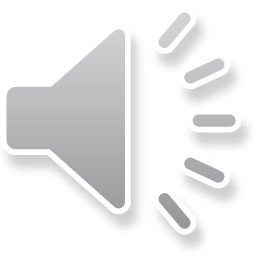 END OFSection 3 Understanding relevant written documents
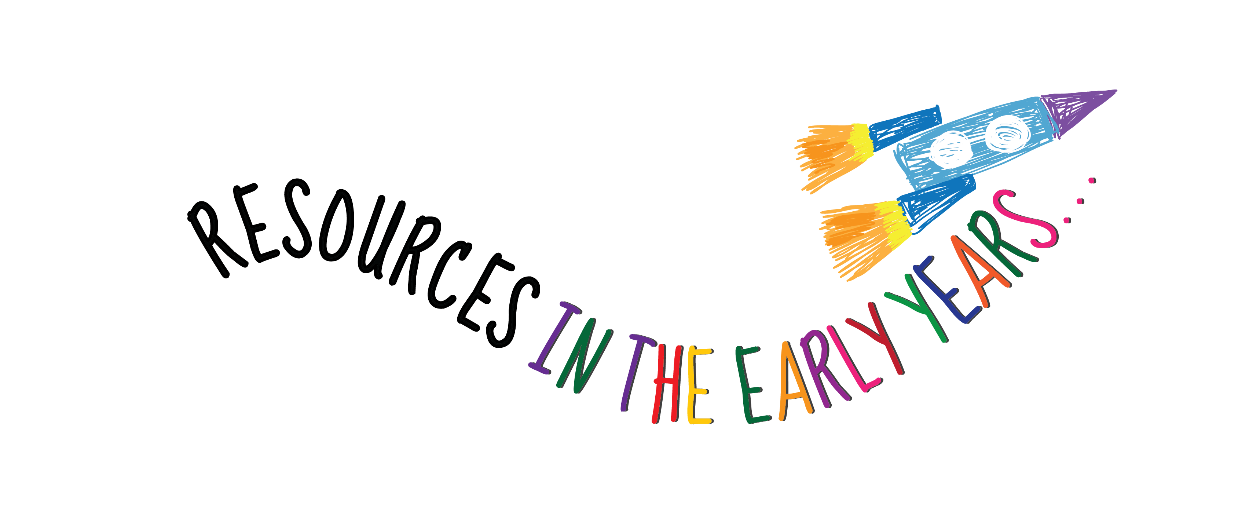